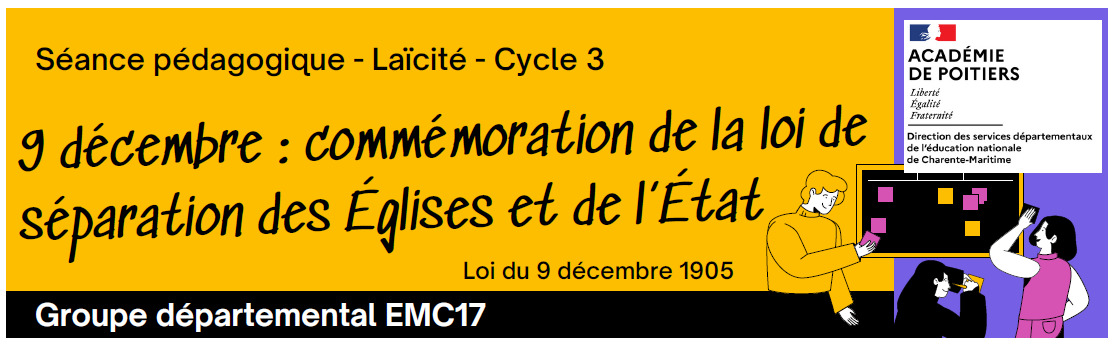 Classe de CM1 – Ecoles de Courçon et Benon – Jeudi 7 décembre 2023
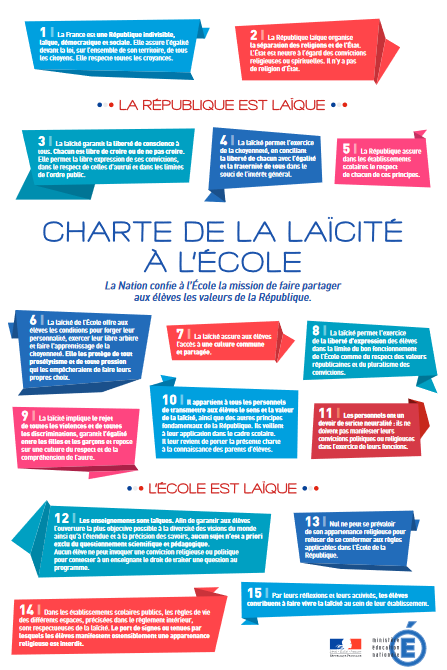 Je découvre
Article 3
Je décris des images
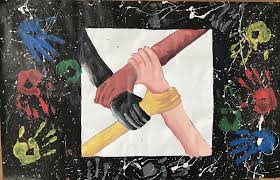 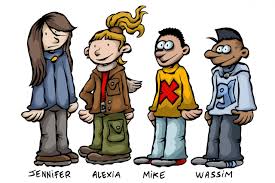 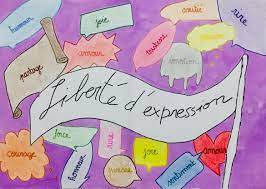 A quel article ces images peuvent se rapporter ?
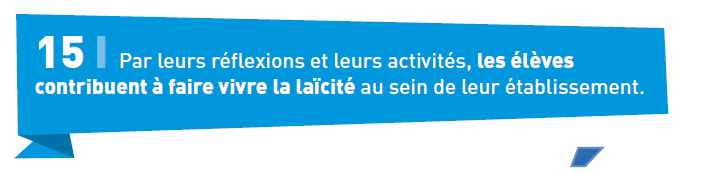 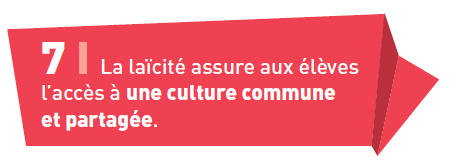 Je dessine ce que je comprends
Pour finir
Article 7
Partager des savoirs et une culture commune
Article 3 
Croire ou ne pas Croire ?
Article 9
Rejeter toute forme de discrimination
A toi de jouer !
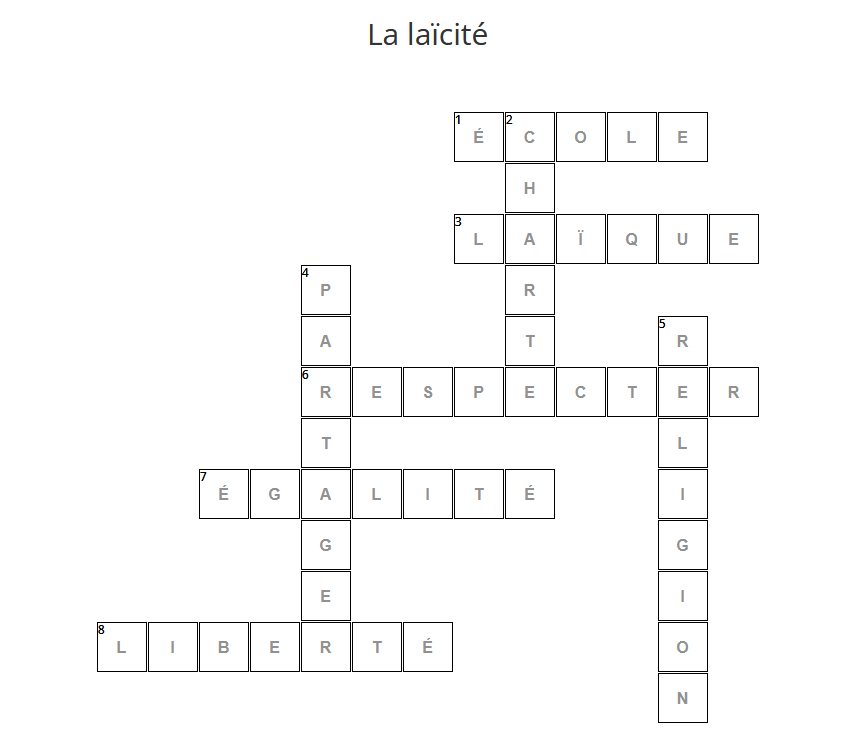